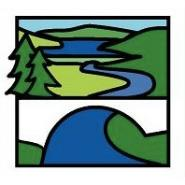 Enrichment Homework
Spring 1
Year Group:      5
Subject:    Music
Link to learning:

This year, we have been listening to lots of different musical  instruments.
Task:
Create a new, never-before seen or heard,  musical instrument.
Expectations:
This design will be presented on A4 or A3 size paper.
It must be presented in colour. You may use felts, paints, materials, colour pencils etc. 
Your new invention must be original.
It must have a name.
The design must show clearly how the instrument works.
It can belong to any instrumental family or a combination of more than one.
If you require help with resources please ask Ms Esposito.
Due date:
Monday 
22nd May